Estimating Regional Background Air Quality using Space/Time Ordinary Kriging to Support Exposure Studies
Alejandro Valencia, Saravanan Arunachalam
Institute for the Environment, UNC Chapel Hill

Yasuyuki Akita, Marc Serre
Department of Environmental Sciences and Engineering, UNC Chapel Hill 

Valerie Garcia, Vlad Isakov
Office of Research and Development, U.S. EPA
Presented at the Annual CMAS Conference, Chapel Hill
October 28 – 30, 2013
1
BACKGROUND
Motivation 
Exposure studies rely on detailed spatio-temporal characterization of air quality fields
While this is potentially easily done for targeted emissions sources, characterization of regional background is a challenging task at the scales of the study
What is Regional Background ?
Concentrations that would occur in the absence of local source emissions in our exposure domain
Previous work
Ambient-based method
Percentile of observed concentration
Emissions-based method
Emission inventory data
Chemistry transport model based method
Run Model (i.e. CMAQ) without local sources
2
[Speaker Notes: Backround is the regional background without  for the domain 

Previous work estimating background
Prefered method  - Highly dependent of  quality and availability of sites

Spatially coarse, and potentially resource-intensive]
OBJECTIVE
To develop a method to estimate background concentration for the Near-Roadways Exposure to Urban Air Pollutants (NEXUS) Study in Detroit
At very fine spatial scales at numerous cohort locations, as well as receptors near roadways
29-month period from January 2010 – May 2012
Analyses presented today will focus only on  2010
3
[Speaker Notes: Air quality Support exposure study.
CMAQ coarse
Devloped what stok]
Methodology
4
Detroit Study Domain
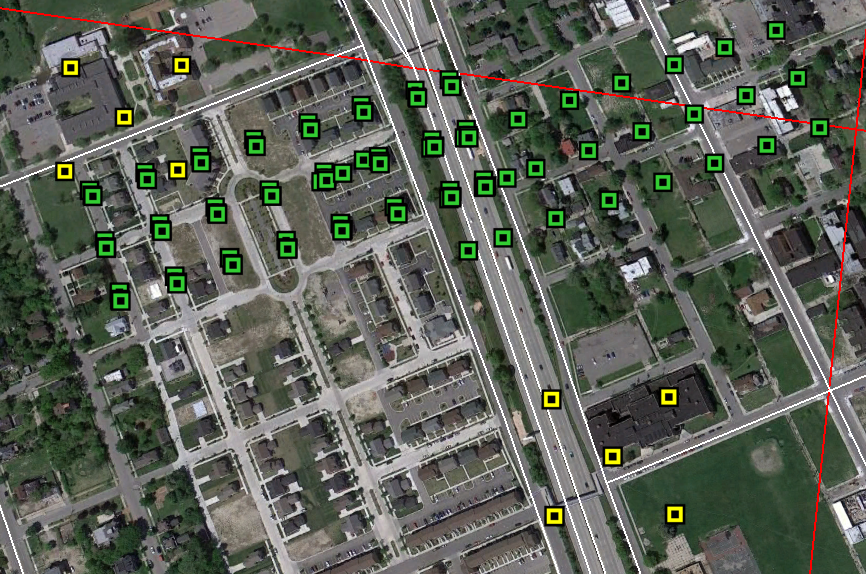 4122 Receptors
5
[Speaker Notes: Glimpse of the study domain
1km grid 
# of estimation locations were we want to estimate background concentrations
50m green]
Space/Time Variability Modeling
The spatial and temporal dependency is characterized by the means of its covariance function. 
The sample covariance function is dependent on the residual concentration Y
		Y(si) = Z(si) - m 
			    Z(si)   observation at (pi,ti) 
	       		   	m    global mean 
Residuals concentrations - isotropic and homogeneous-stationary
The sample covariance function is modeled by the method-of-moments estimator Ĉ at various spatial  (ϒ) and temporal (τ) lag.
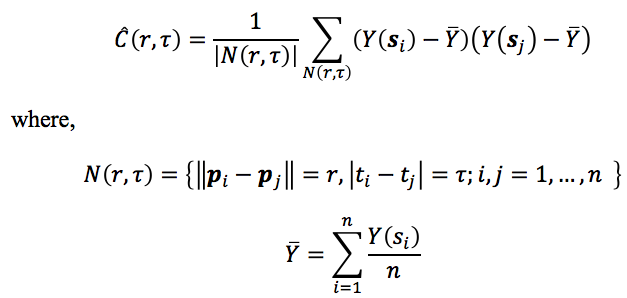 [Speaker Notes: Constant global mean =  average of all the observations
This implies that the space/time covariance function of the residuals is dependent on the spatial and temporal distance between two space/time points]
Space/Time Variability Modeling
The sample covariance function is then used to fit a positive definite covariance model.
In this work, we use the space/time separable two component exponential covariance model defined as 



where,
	C1 and C2 are sill parameter quantifying the variability of observations 
	aϒ1 and aϒ2 are spatial range
	aτ1 and aτ2  are temporal range

Covariance model parameters are estimated by an automated weighted least square procedure
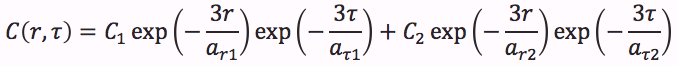 [Speaker Notes: The range parameter characterizes the extent of the influence of spatial and temporal autocorrelation and is given by the separation distance at which the covariance decreases to 5% of the sill. First we obtained the spatial component of the sample covariance function at temporal lag τ=0 and the temporal component at spatial lag r=0. Then, these sample covariance functions were used to fit the model.]
Space/Time Ordinary Kriging (STOK)
STOK estimate is given by the linear combination of nearby samples 
The kriging weights are obtained by minimizing the estimation mean square error subject to the unbiasedness constraint 
In this study, we used 50 nearby samples which were observed within five temporal units (days or hours) from the estimation time 
Nearby samples were selected based on the space/time distance defined below where (space/time metric) is the ratio of the spatial covariance range and temporal covariance range
8
[Speaker Notes: STOK  Matlab]
Input Data for STOK
Hard Data 
AQS sites with “Background” Monitoring Objective
Soft Data 
Estimate of background data at monitoring sites that are not deemed as Background
AQS sites that are not background ( Zi )
2 previously run CMAQ simulations
R2005 = CMAQBackground/CMAQTotal 
Removed R2005 below 1% and above 99%
Paired  R2005 and Zi in space
Soft data mean = Zi * mean(R2005) 
Soft data variance = Zi2 * variance(R2005)
9
[Speaker Notes: There are two types of a priori data   
CONFIDENCE
Conveniently for detroit domain
Removed extreme outliers
Mean in time
Variance in time]
AQS Sites by Monitor Objective
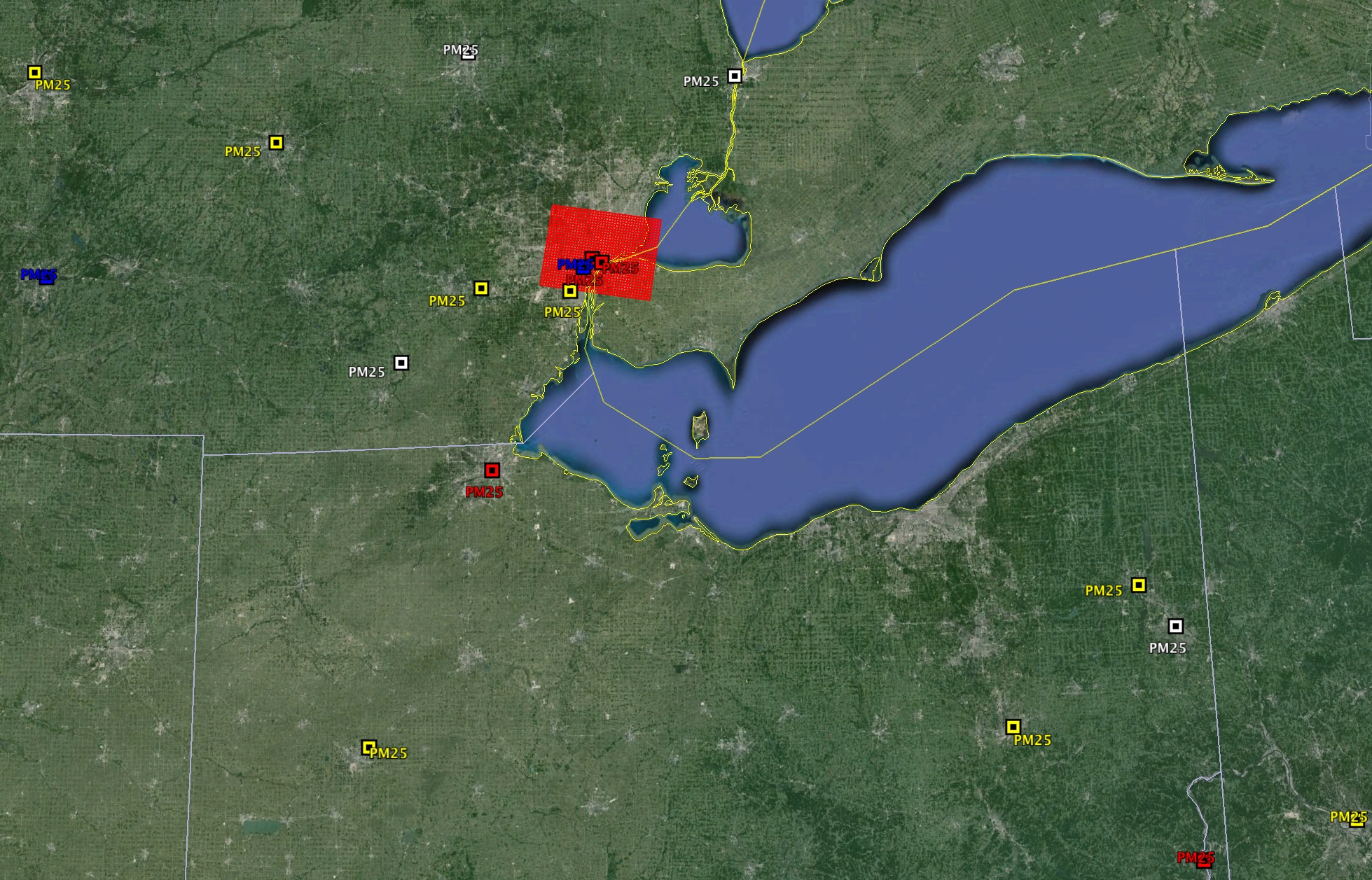 Background
Regional Transport	
Population Exposure
Highest Concentration
Other
Background
Regional Transport	
Population Exposure
Highest Concentration
Other
Collected data from 2009 – 2011 for 4 States
Only 2 – 6 “Background” AQS per pollutant
10
[Speaker Notes: 40 to 50 sites per pollutant
Colored by monitor objective]
CMAQ Model Application
CMAQ Simulations for annual 2005
Using CMAQ v4.7.1
12km x 12 km
PM2.5, CO, NOx, Benzene, EC and OC
2 CMAQ Simulations
CMAQTotal  
Base Case
CMAQBackground  
Local Sources in Detroit have been zeroed out
11
[Speaker Notes: This evaluation utilized two 2005 full year simulations using CMAQ v4.7.1. The modeling domain covered the eastern half of the contiguous US using a 12km x 12km horizontal grid resolution. One simulation, provided by EPA, modeled all emission source (CMAQ Total) for the entire domain. The other simulation ,run by IE, modeled the same domain removing local emission sources in 16 grid cells covering the Detroit Metropolitan area (CMAQ Background).]
CMAQ Modeling DomainStudy location for NEXUS
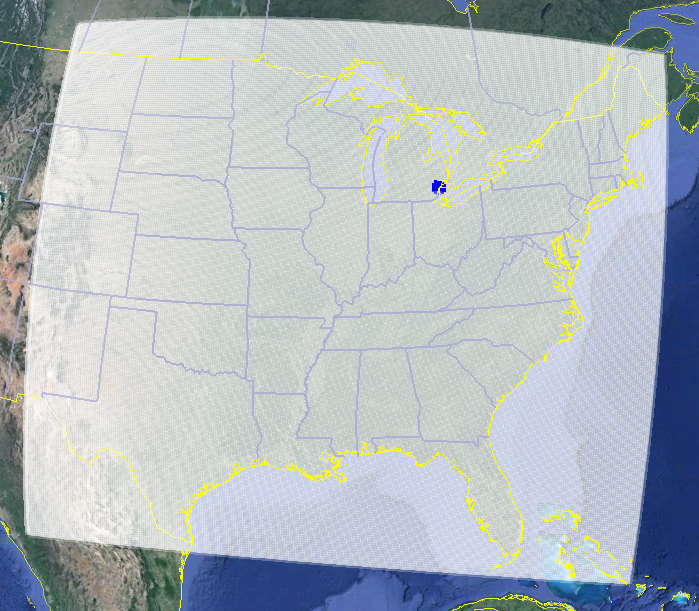 Estimation locations for demonstration purposes
12
[Speaker Notes: Kept biogenics]
Focus on PM25 and NOx
Results
13
[Speaker Notes: PM25 and NOx]
Monthly Average RBackground/Total4x4 Domain
Summer PM2.5
Summer NOX
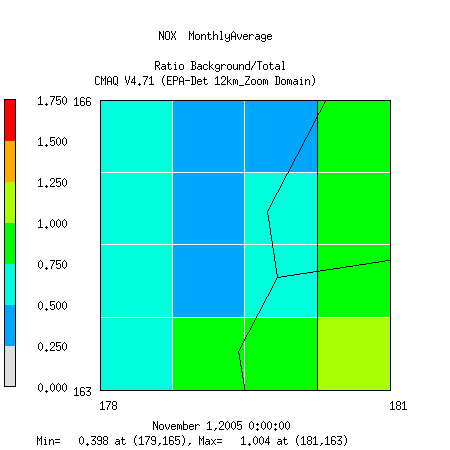 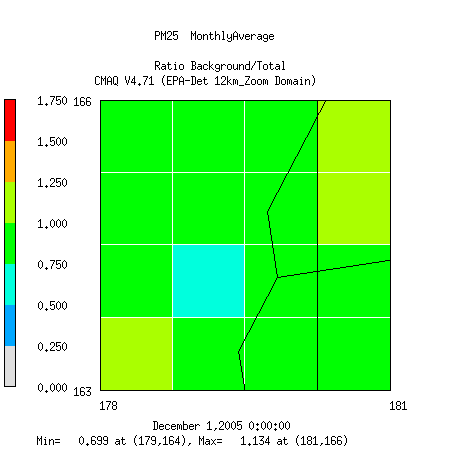 Winter PM2.5
Winter NOX
RBackground/Total  <  1 due to removal of local sources
PM2.5 background concentration accounts for more of total concentration
14
[Speaker Notes: 2 Annual CMAQ divided
Ratio shows decrease due to removla of local source
Shows temporal variability of R
PM2.5 shows less reduction]
NOx RBackground/Total4x4 Domain
Mean(RBackground/Total)
Variance(RBackground/Total)
RBackground/Total mean shows most reduction at Detroit metro area
RBackground/Total shows least variance at Detroit metro area
15
[Speaker Notes: Actual values that are paired with Observations that are not background]
PM2.5 RBackground/Total4x4 Domain
Mean(RBackground/Total)
Variance(RBackground/Total)
RBackground/Total mean higher than NOx 
RBackground/Total variance is also higher than NOx
16
STOK Background – NOx
NOX (ppb) Annual Average - DetGrid
ppb
STOK Background distribution is comparable to monitors classified as background
Spatial concentration gradient influenced by non-background monitors
17
[Speaker Notes: Soft mean
Spatial variation]
STOK Background – PM2.5
Lower background concentrations closer to Detroit center
Monitors with less variability highly influence background estimation
18
Total Concentration  Local Sources + Background
Total concentration are comparable to AQS sites
Model is capturing higher concentration but overestimating some days
19
CONCLUSIONS
Developed a new approach that relies on both observations and model to estimate fine-scale background concentrations
Successfully applied for ongoing exposure study in Detroit for a 29-month period for multiple pollutants
STOK provides spatially resolved field of background concentrations at study locations, and these estimates are comparable to AQS sites in the region, classified as background
20
[Speaker Notes: Fast
In an ideal world AQS sites everywhere]
ACKNOWLEDGEMENTS
U.S. EPA Contracts EPW09023 and EPD12044
David Heist, U.S. EPA
UNC-IE Colleagues
Mohammad Omary
Kevin Talgo
Brian Naess
21
Backup Slides
22
Monthly Average RBackground/Total4x4 CMAQ Domain
Summer NOX
Summer NOx
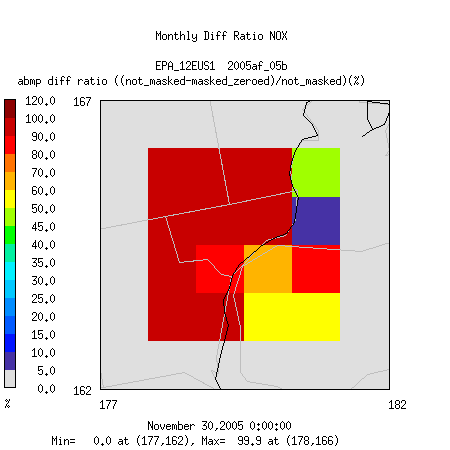 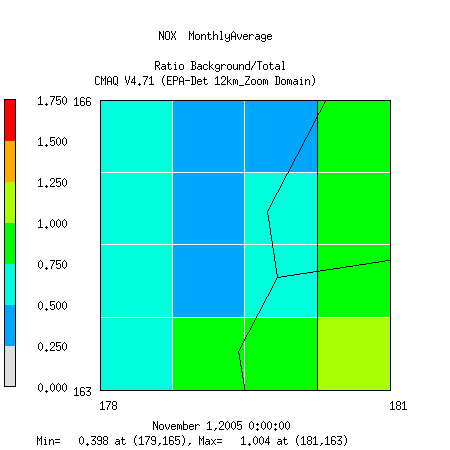 Winter NOx
Winter NOX
Background/Total ratio shows decrease due to zero out of emission
23
[Speaker Notes: 2 Annual CMAQ divided
Shows temporal variability of R
PM2.5 shows less reduction]
Monthly Average RBackground/Total4x4 CMAQ Domain
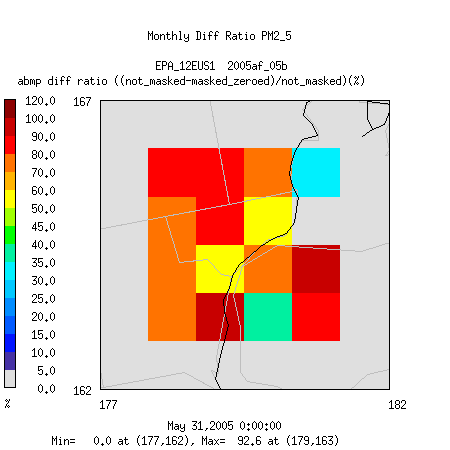 Summer PM2.5
Summer NOX
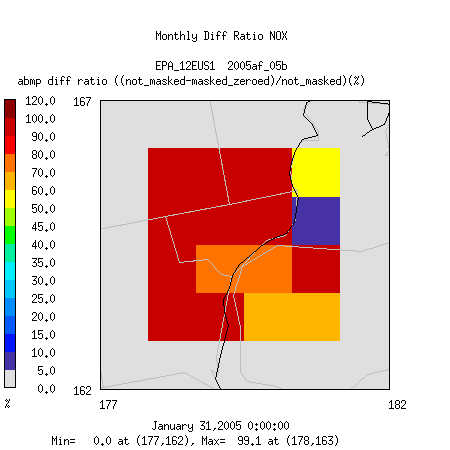 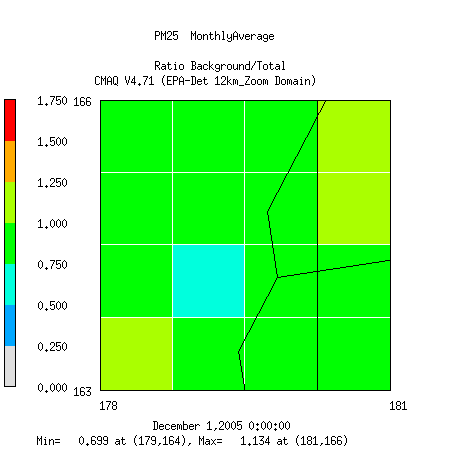 Winter PM2.5
Winter NOX
Background/Total ratio shows decrease due to zero out of emission
24
[Speaker Notes: 2 Annual CMAQ divided
Shows temporal variability of R
PM2.5 shows less reduction]
Spatial Variability of Soft Data
PM25(ug/m3) Annual Soft Mean
NOx (ppb) Annual Soft Mean
PM2.5
NOx
Both NOx and PM2.5 have high variance as you move away from Detroit area
25
Spatial Variability of Soft Data Mean
PM25(ug/m3) Annual Soft Mean
NOx (ppb) Annual Soft Mean
PM2.5
NOx
Soft Data Mean = Zi * mean(R2005) 
NOx Soft mean range wider than PM25
26
[Speaker Notes: Range  of soft mean NOx vs PM25]
AQS Monitor Count
Not Background
AQS Data 2009, 2010 and 2011
27
[Speaker Notes: Hourly and Daily Pollutants. Label table better 

Not background curly brace other]
Illustration of Background at AQS Site
NOX
PM2.5
Shows soft Mean and Variance for NOx and  PM2.5 for a Monitor in Detroit.
28